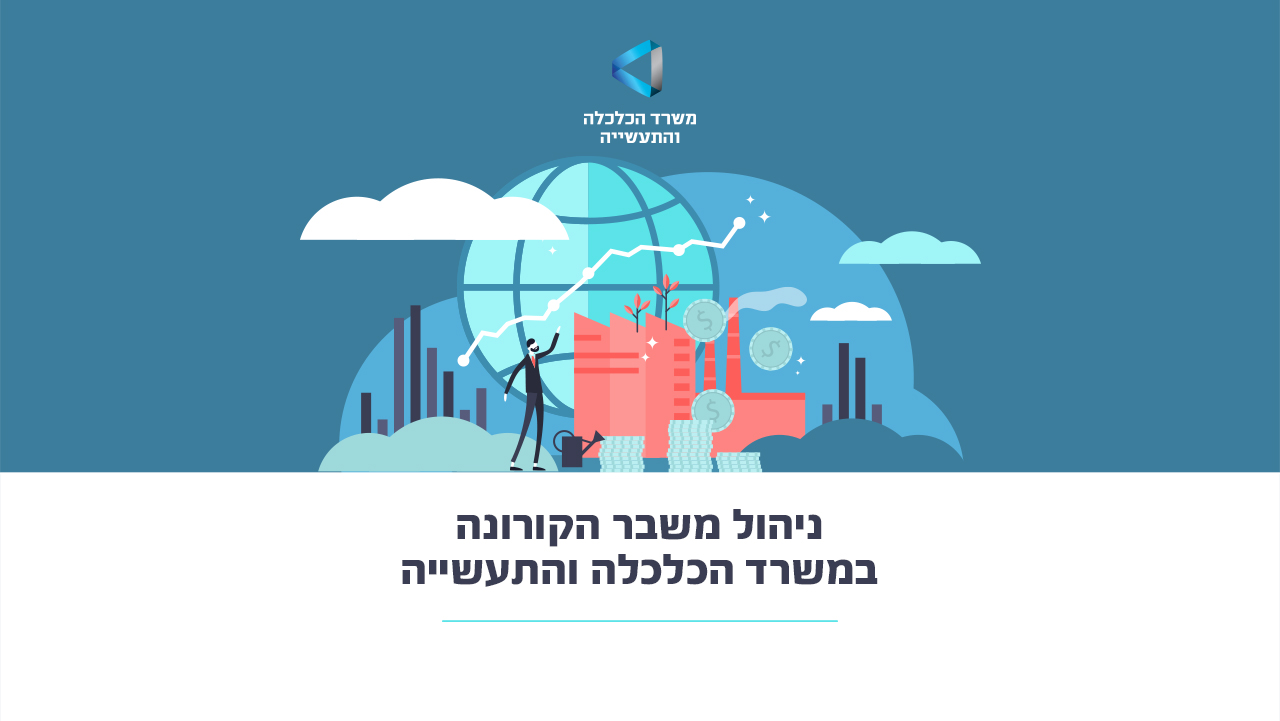 משבר הקורונה 
משרד הכלכלה והתעשייה
מצגת לוועדת כספים 
31.3.2020
משרד הכלכלה והתעשייה - בית לעסקים
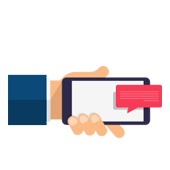 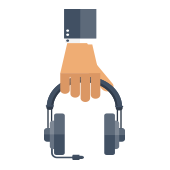 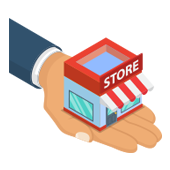 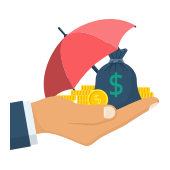 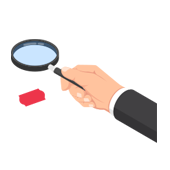 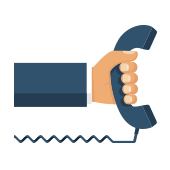 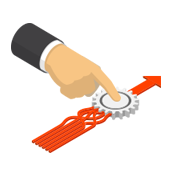 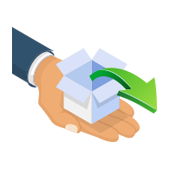 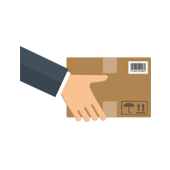 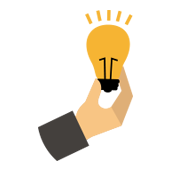 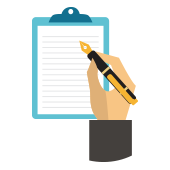 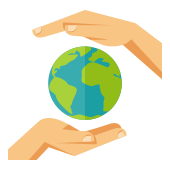 2
עיקרי העשייה המשרדית - תקנות שעת חירום
ניסוח עקרונות לשימור פעילות כלכלית
רציפות שרשרת אספקה
שימור ליבת פעילות בענפי המשק
הכללת חברות עתירות יצוא 
שימור פעילות משלוחים במקומות שלא הוגדרו חיוניים
3
[Speaker Notes: רציפות שרשרת אספקה
ישנה חשיבות עליונה בשימור שרשרת האספקה בפרט בתחומי המזון והטואלטיקה לאורך כל שרשרת הערך- מפעלים, סיטונאים, קמעונאים, אריזה ושילוח. 

שימור ליבת פעילות בענפי המשק
מתן אפשרות לעבוד, גם אם בצמצום לפעילות חיונית ועד 30%, מאפשר אספקה סדירה מינימלית- דבר שיסייע בחזרה לפעילות משקית ביום שאחרי. צמצום פעילות זו מעבר לקיים היום הינו בעל השלכות קיצוניות בהווה ובעתיד.

שימור פעילות משלוחים במקומות שלא הוגדרו חיוניים
מאפשר לקמעונאים ובפרט לעסקים קטנים ובינוניים לשמר פעילות כלשהי, וכאמור יסייע ליום שאחרי, על אף ירידה של 50-80% מהפעילות.

חברות עתירות יצוא - 
מפעלים עתירי יצוא בתעשייה וענפי שירותי הייטק מהווים את השלד הכלכלי של מדינת ישראל

ישנה חשיבות עליונה לשימור רציפות תפקודית של חברות אלה:
מספר קטן של יחסית עובדים מהוות נתח גדול בהרבה בכלכלה הישראלית. 
חברות עתירות יצוא משחקות במגרש גלובלי -  פגיעה זמנית בתחרותיות עשויה להוביל לנזק קבוע וכבד במשק הישראלי
המוניטין של המשק הישראלי

הנזק שיגרם כתוצאה של מעבר מהשבתה חלקית להשבתה מלאה אינו ליניארי
ענפי שירותי ההייטק: נדרש גרעין קטן של עובדים במתחם הפיזי; בתחומי מדעי החיים בעיקר בהקשר של ניסויים
מפעלי תעשייה עתירי יצוא: עלויות קבועות כבדות של הפסקת פעילות.]
עיקרי העשייה המשרדית
עסקים קטנים ובינוניים
קשר שוטף עם רשויות מקומיות – עדכון במידע הדדי, סיוע בפתרון בעיות מהיר. 
הקמת זירת מכירה עבור עסקים ישראליים -שיתוף פעולה עם גוגל (על בסיס פלטפורמת שופינג איי אל).
הקמת פלטפורמה לחיבור מעסיקים ומחפשי עבודה - שיתוף פעולה עם שירות התעסוקה
טיפול בפניות פרטניות של עסקים אל מול הגורמים הרלוונטיים 
קידום תקנות צ'קים לאל כיסוי ופנייה לבנקים למתן הקלה תזרימית לעסקים 
קרן בערבות מדינה:
סיוע לעסקים בהגשת בקשות לקרן באמצעות 44 סניפי המעוף
הקמת מוקד פניות לעסקים בנושא – התקבלו עד כה 3,446 פניות לקבלת מימון.
4
עיקרי העשייה המשרדית
תעשייה ויצואנים
קשר שוטף עם תעשיינים ויצואנים
וידוא המשכיות פעילות הייבוא והייצוא בישראל –
כניסת מומחים
שחרור מכולות מזון בנמלים
הבטחת שרשראות אספקה ונתיבי סחר
מתווה לשינוע מטען אווירי
איסור זמני על יצוא של מכונות ומכשירי הנשמה וכן מוצרים לחיטוי וניקוי אישי המכילים אלכוהול
איתור ציוד רפואי למיגון בחירום בארץ ובעולם
עובדים פלסטינאים
דיווח על מידעים עדכניים מהעולם באמצעות נספחי מנהל סחר חוץ 
טיפול באתגרים אד-הוק
[Speaker Notes: מתווה לשינוע מטען אווירי:
חלק גדול מהמטען מ/אל ישראל משונע באמצעות האוויר. בשנת 2019 כ-55% ממטען זו שונע באמצעות מטוסי נוסעים, והיתר במטוסי מטען. עם צמצום הטיסות המסחריות של חברות התעופה בשבועות האחרונים, נוצר פער של מטען, אותו יש לשנע. מינהל סחר חוץ הכין מתווה לפעולה, לפיו חברות שתיבחרנה, תקבלנה רשת ביטחון להפעלת טיסות מטען ליעדים נדרשים. המתווה אמור להיות מאושר ביום רביעי בוועדת חריגים, והוא מתוקצב בשלב ראשון בהיקף של 10 מלש"ח.
 
איתור ציוד רפואי למיגון בחירום:
קיים מירוץ עולמי להשיג ציוד רפואי למיגון בחירום. בקבוצה זו נכללים: מסיכות, סרבלים, אלכוהול לחיטוי, מטושים ומכונות הנשמה. לנספחים הכלכליים של מינהל סחר חוץ קשרים עם ספקים רבים בעולם, וביכולתם לאתר את הציוד הרפואי הנדרש. המינהל עובד על המשימה הלאומית הזו בצמוד עם משרד הבריאות, עם "שראל" ועם משרד הביטחון. נרשמו מספר הצלחות בהשגת ציוד חיוני.

באמצעות נספחי מנהל סחר חוץ דיווח על מידעים עדכניים מהעולם - תמונת מצב התובלה העולמית, אופן התמודדות מדינות שונות בעולם עם המשבר, תמונת מצב למדינות נבחרות (סין, ארה"ב) ומידע שמועבר ע״י הנספחים הכלכליים בעולם באופן שוטף על אופן התמודדות מדינות שונות לאור משבר הקורונה.]
עיקרי העשייה המשרדית
יבואנים
טיפול בבעיות שוטפות בתחום היבוא – וקשר ישיר עם יבואנים במטרה לזרז יבוא מוצרים וציוד חיוני
הקלות רגולציה – תקינה, חוקיות יבוא ומכסות.
קמעונאיים – רשתות מזון ופארמה
קשר שוטף להבנת האתגרים והבעיות
בקרה על מלאים ברשתות המזון ומיפוי חוסרים במוצרים
פתרון בעיות כוח אדם ולוגיסטיקה
6
[Speaker Notes: הקלות רגולציה (יש גם בשקף נפרד בסוף) 
תקינה
הארכת מועדי כניסה לתוקף של תקנים (חדשים ורביזיות) ואישורי מעבדות
הקלות במשטר הבדיקות - ניוד מוצרים לקבוצות מקלות,  יצירת מסלול ייחודי לשחרור טובין, הארכת אישורי דגם באופן גורף
הרחבת רשימת הציוד הרפואי הזכאי לפטור מהמצאת אישור תקן
מעבר מתצהיר להצהרה בעת הגשת בקשות בנושא פטור מתקינה רשמית
חוקיות יבוא
הענקת סמכות פטור מהוכחת עמידה בחוקיות יבוא לכלל הרשויות המוסמכות ביבוא
פטור לגופים העוסקים במחקר ופיתוח – מעמידה בדרישות הרגולציה
ביטול הטלת קנסות בשל אי עמידה בכללים טכניים
פטור מעמידה בתקן ביבוא חלקי חילוף לשימוש עצמי בבית העסק
מכסות
הארכת מימוש יבוא המכסות עד סוף יולי 
מנהל יהלומים
הארכת מועדים לשם בחינת ובדיקת יהלומים וכן להחזרי יצוא של יהלומים 
הגדלת הסכומים המאושרים בייצוא 
רשות ההשקעות
בתהליך אישור הקלות לחברות שמחזיקות כתבי אישור במסלול מענקים מכח חוק עידוד השקעות הון.]
עיקרי העשייה המשרדית
ענפי ההיי-טק

הפגיעה בהיי-טק – משמעותית למדינת ישראל 
פגיעה במקורות המימון בענף 
עצירת תנועות כו"א 
קשיים בשרשראות האספקה ייצור והפצה 
חברות יצרניות
7
[Speaker Notes: הפגיעה בהיי-טק – משמעותית למדינת ישראל -  מהווה 46% מסך הייצוא ו- 13% מהתל"ג (2018)
פגיעה משמעותית במקורות המימון בענף – עצירת גיוסי הון. פגיעות גבוהה של חב' סטארטאפ קטנות בשלביהן הראשוניים (Seed) 
עצירת תנועות כו"א - פוגעת בתהליכי ייצור שיווק ומו"פ
קשיים בשרשראות האספקה ייצור והפצה – פוגע בכל החברות, הן בשלבים הראשוניים (שרשרות אספקה למו"פ) והן בחברות צמיחה וגדולות (יצור והפצה)
חברות יצרניות – מחזיקות קו יצור, ישנה פגיעה בתפוקה אך תחת המגבלות הקיימות לא צפויה פגיעה בטווח הארוך. החמרת ההגבלות תייצר פגיעה משמעותית. 
רגישות מיוחדת בתקופת משבר  (ע"פ מודל רשות החדשנות)
התבססות על הון פרטי (מקומי ובינלאומי) – צפויה ירידה של 7.6 מיליארד ₪ בהשקעות
התבססות על ייצוא שירותים – צפויה ירידה של 14 מיליארד ₪ במכירות (מתוכם כ- 7 מיליארד של חברות שמוכרות בפחות מ- 200 מלש"ח)
פעילות וייצוא של חברות רב לאומיות שייפגעו – צפויים לעזוב את ישראל ולא לחזור
הפגיעה היא מערכתית – חברות הזנק (חשש מאיבוד 'דור חדשנות'), חברות צומחות וחברות רב לאומיות
פעילות רשות החדשנות - 
רשות החדשנות יצאה ל- 3 קולות קוראים באופן מיידי להתמודדות עם נגיף הקורונה
קול קורא לפרויקטים בשלבי פיתוח
קול קורא להגשת בקשות סיוע עבור רעיונות טכנולוגיים או יישומים מנוסחים בשלבים מוקדמים 
קול קורא לתכניות מחקר ופיתוח למוצרים תעשייתיים
סבב ראשון הסתיים- התקבלו למעלה מ- 400 בקשות]
מוקדי פניות עסקים בעקבות משבר הקורונה
מוקד משרדי
כ- 3,500 פניות למוקד הפניות המשרדי 
כ- 10,200 פניות למוקד מעוף - כ-60% מהפניות הן בקשות לקבלת הלוואות מהקרן להלוואות בערבות מדינה. 

מוקד פיקוד העורף
מעל ל – 14 אלף פניות למוקד פיקוד העורף
כ- 25% מהן בנושא מסחר ועסקים
עובדי משרד הכלכלה מוצבים כמוקדי ידע במוקד למתן מענה לפניות העסקים
8
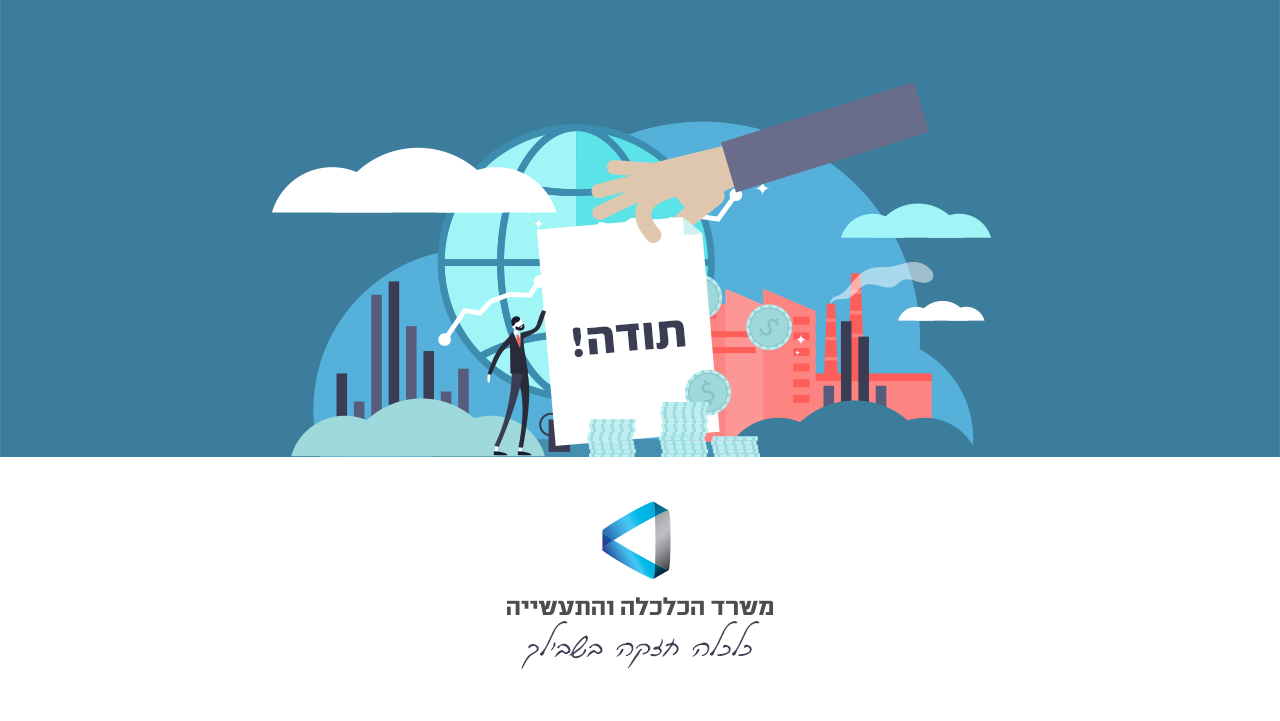 אתגרים מרכזיים – המגזר העסקי
קשיי נזילות –
בדגש על עסקים קטנים ובינוניים וסקטורים לא חיוניים (תיירות, קמעונאות, פנאי)
קיטון בביקושים  - משפיע על מרבית הסקטורים במגזר העסקי  - 
אי וודאות באשר לעתיד מייצרת קיפאון בעסקאות במשק ובעולם הגלובלי 
פגיעה בצד ההיצע – 
עיכובים בשרשראות אספקה גלובליות ומחסור בכוח אדם עקב החלת תקנות שעת חירום 
נתיבי סחר - 
עיכובים בתנועת האוניות הגלובלית, קושי בייצוא אווירי מישראל
10
[Speaker Notes: פגיעה במקורות המימון בענף ההייטק – עצירת גיוסי הון. פגיעות גבוהה של חב' סטארטאפ קטנות בשלביהן הראשוניים (Seed)]
הקלות רגולטוריות באחריות המשרד
11
עיקרי העשייה המשרדית
רשות ההשקעות
הזרמת תשלומים בהיקפים גדולים לחברות שמחזיקות בכתבי אישור והגישו דיווחים על השקעות, 
גיבוש מסלולים חדשים 
הזרמת הון חוזר לחברות המחזיקות בכתבי אישור של רשות ההשקעות בריבית מזערית ובערבות מדינה 
מסלול סיוע לקליטת עובדים חוזרים, כך שעסקים שיקלטו חזרה מחצית מהעובדים שפוטרו/הוצאו לחל"ת יהיו זכאים להשתתפות בשכרם לתקופה מסוימת (במקום דמי אבטלה שהמדינה משלמת היום)
מענקים למפעלים שיש ביכולתם לייצר ציוד ומכונות שרלוונטיים למלחמה בנגיף הקורונה
סיוע לחברות בייעוץ והטמעת טכנולוגיות של עבודה מרחוק
12